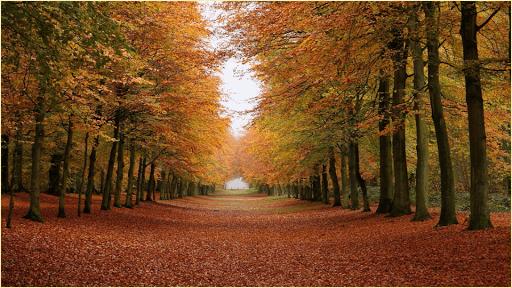 Το δάσος & οι προστάτες του
Νηπιαγωγείο Λακκώματος
Στην αρχαιότητα: Οι αρχαίοι Έλληνες πίστευαν ότι προστάτιδα των δασών ήταν η θεά  Άρτεμη.
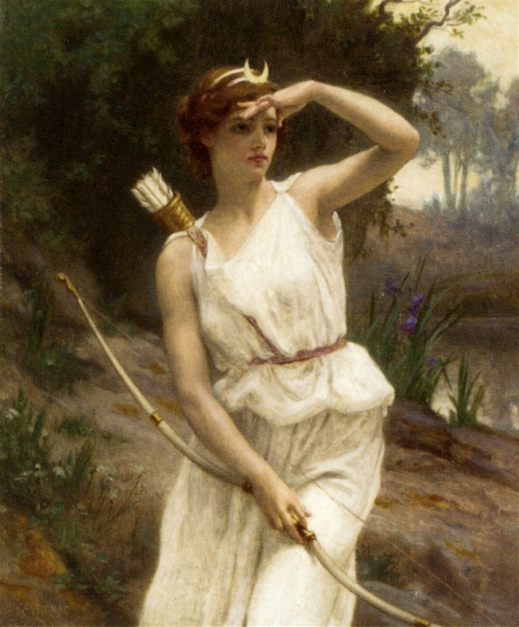 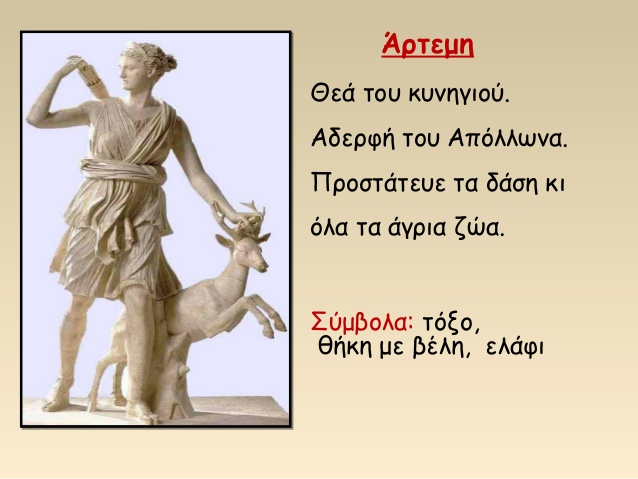 Σήμερα
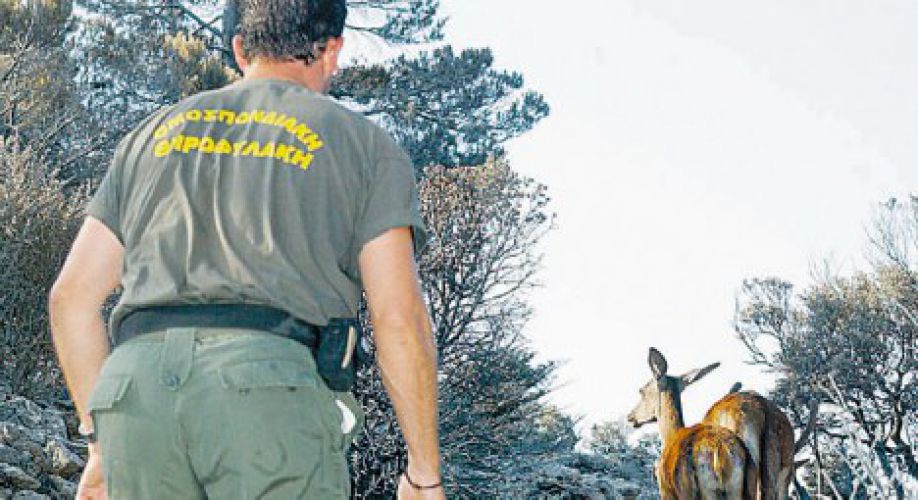 Δασοφύλακας
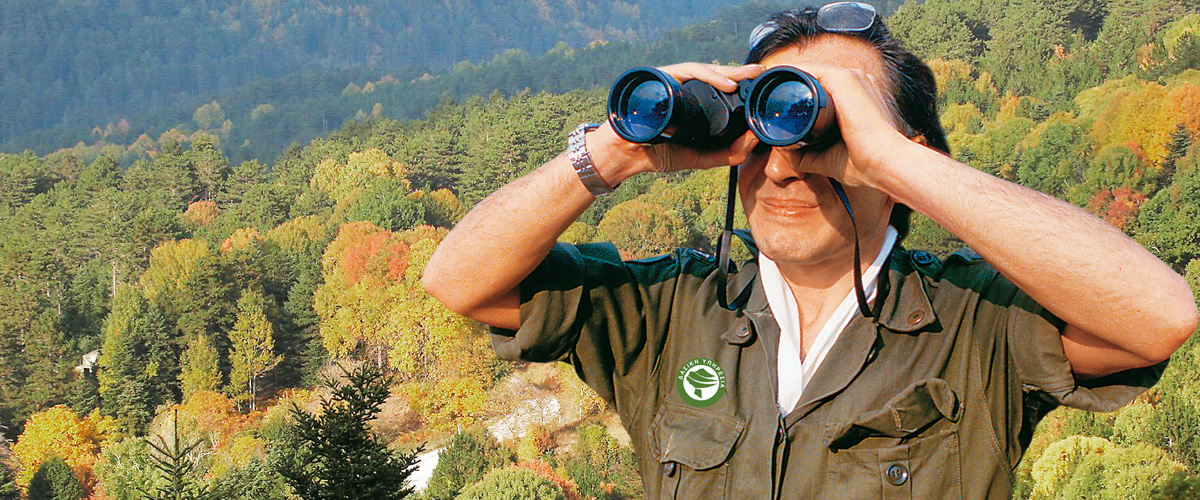 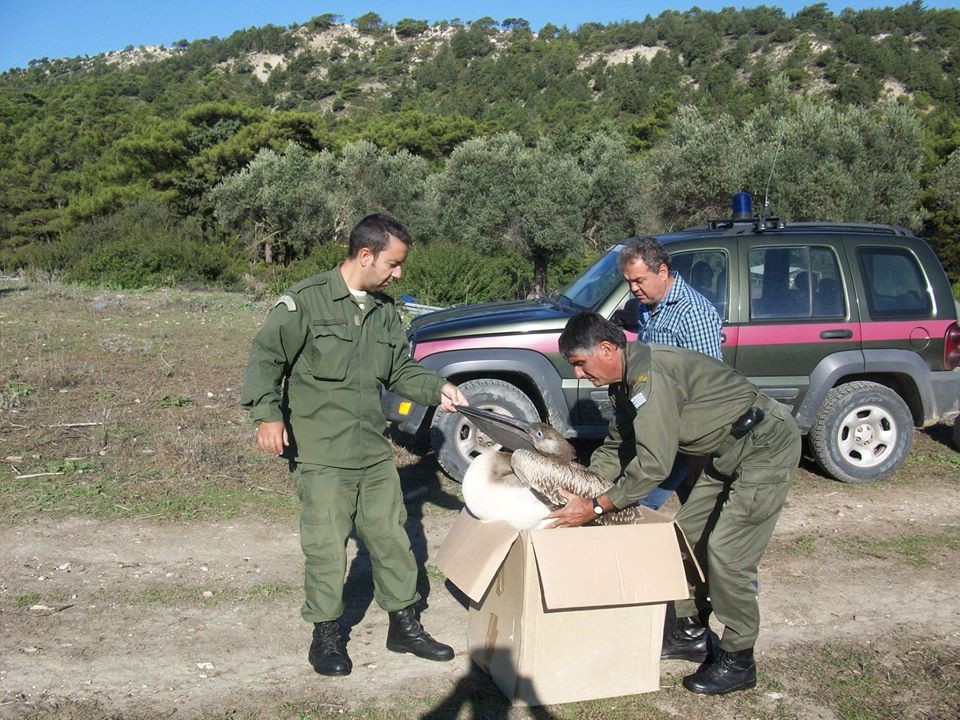 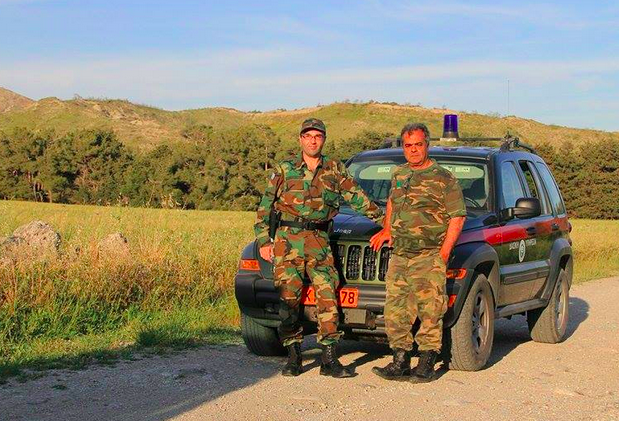 Δασοπυροσβέστης
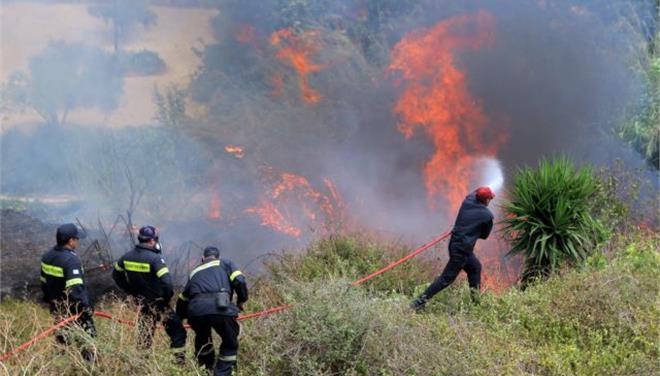 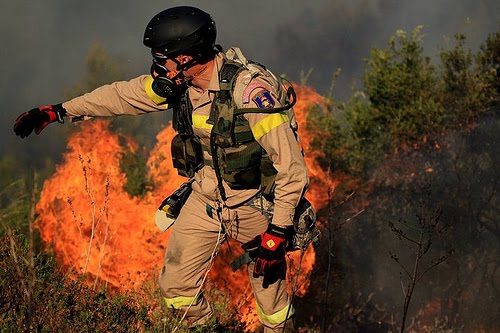 Δασοπόνος
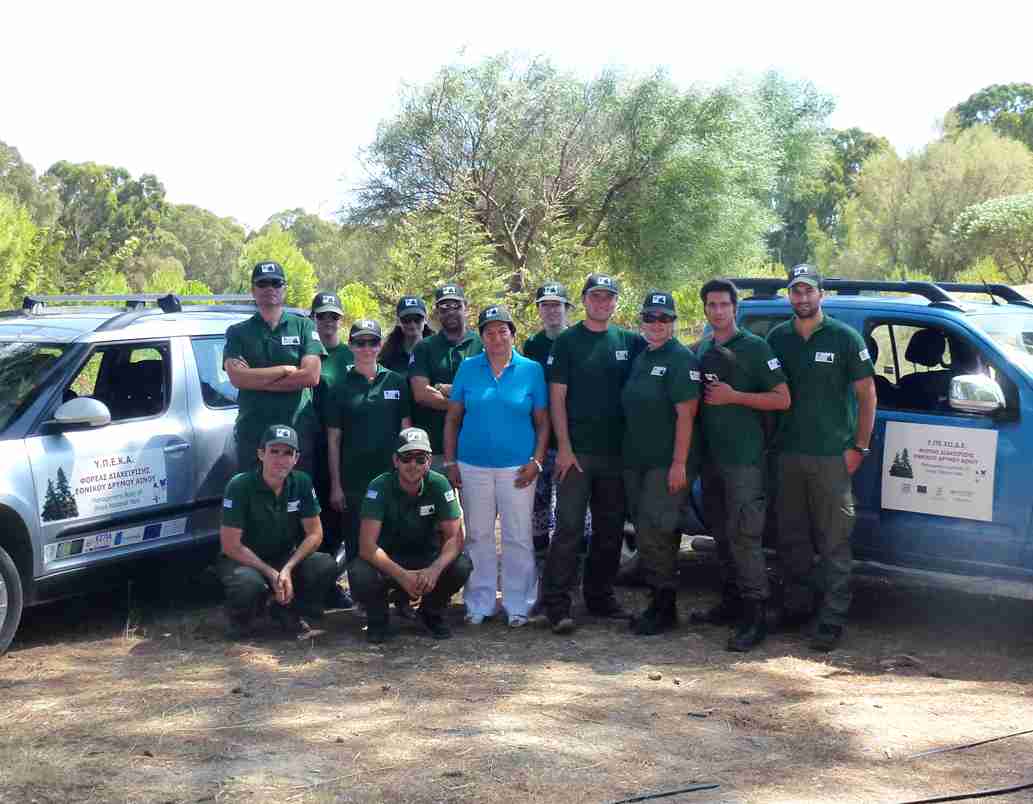 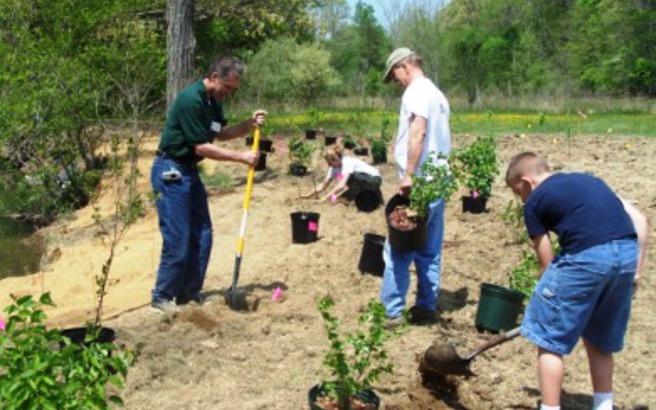 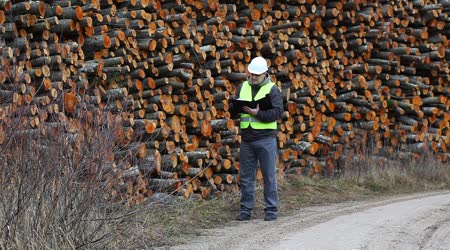 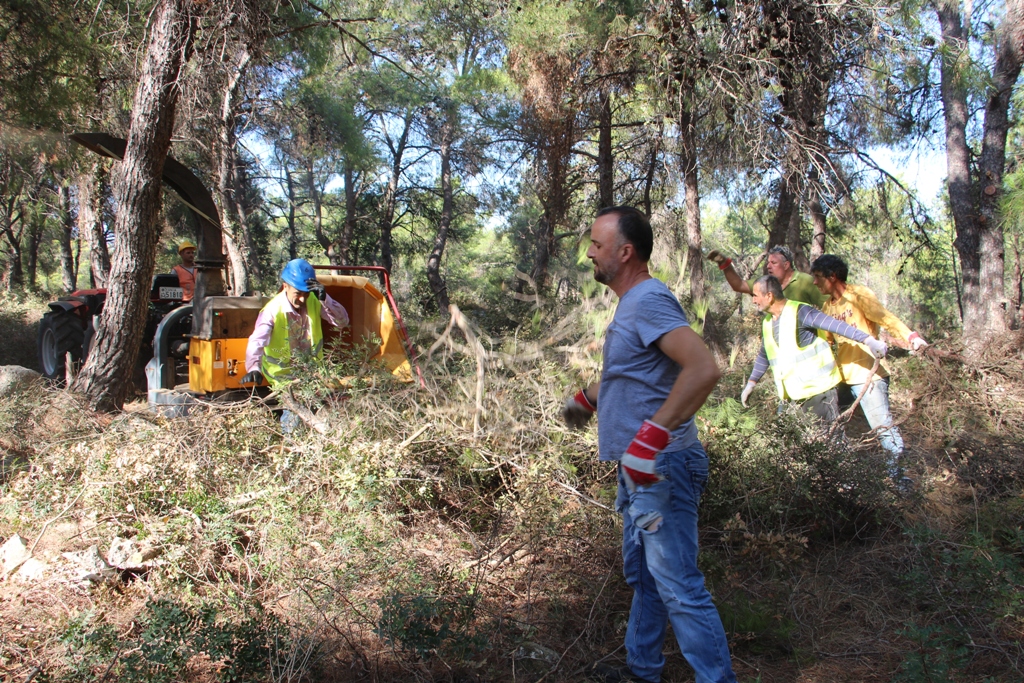 Δασονόμος
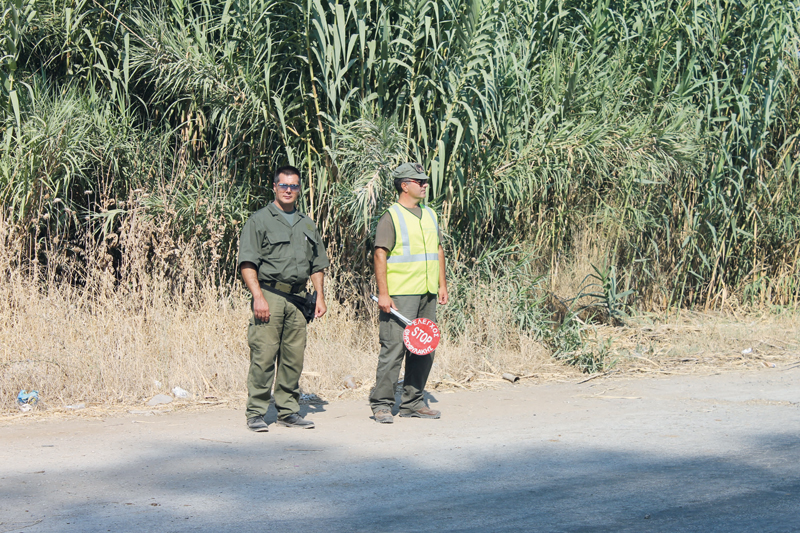